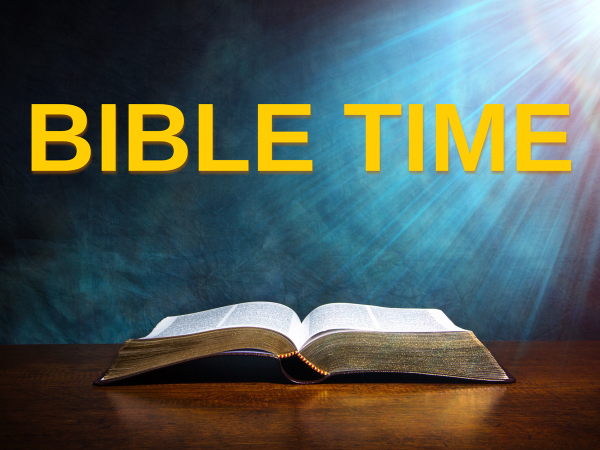 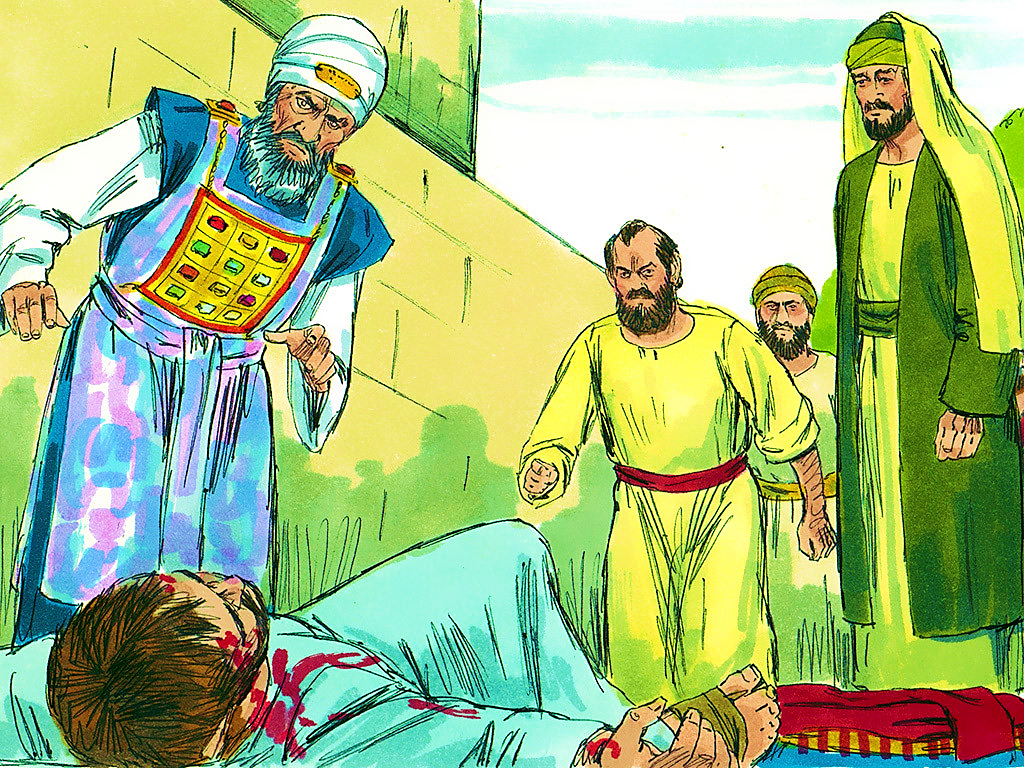 4-1
[Speaker Notes: 4-1]
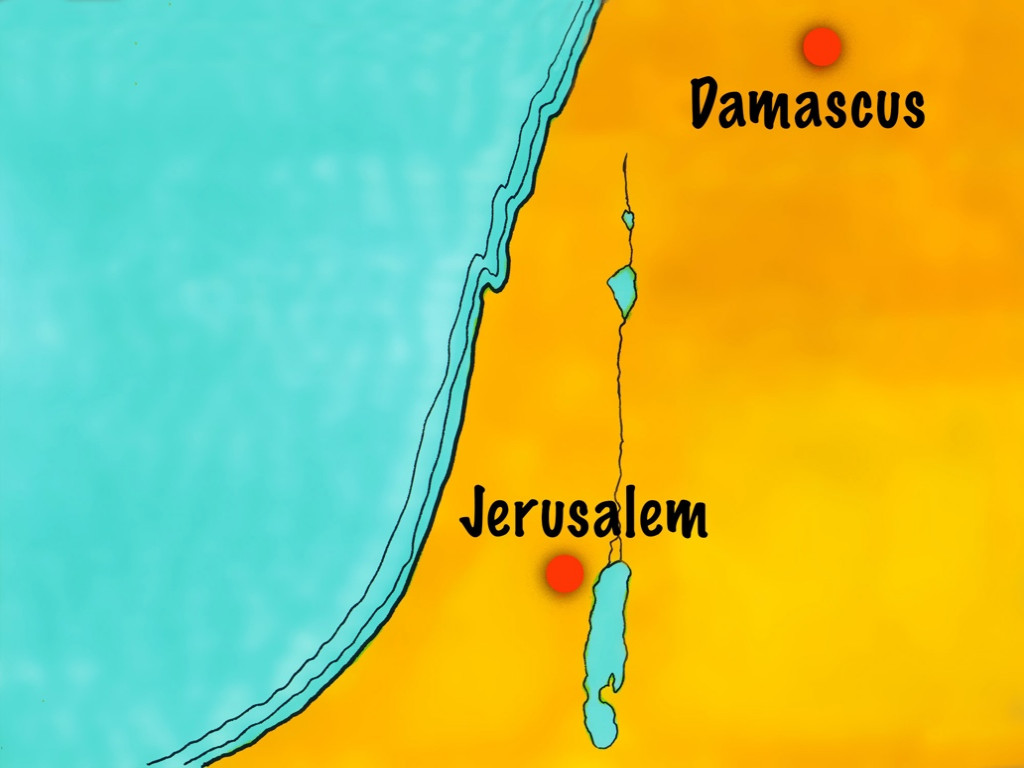 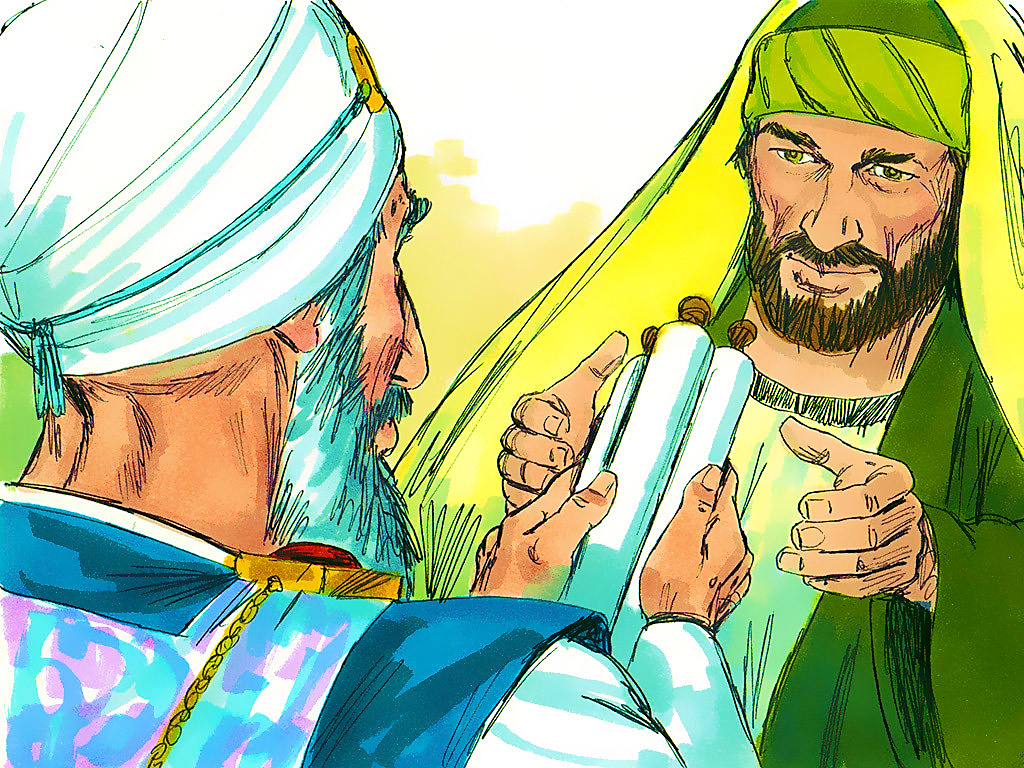 4-2
[Speaker Notes: 4-2]
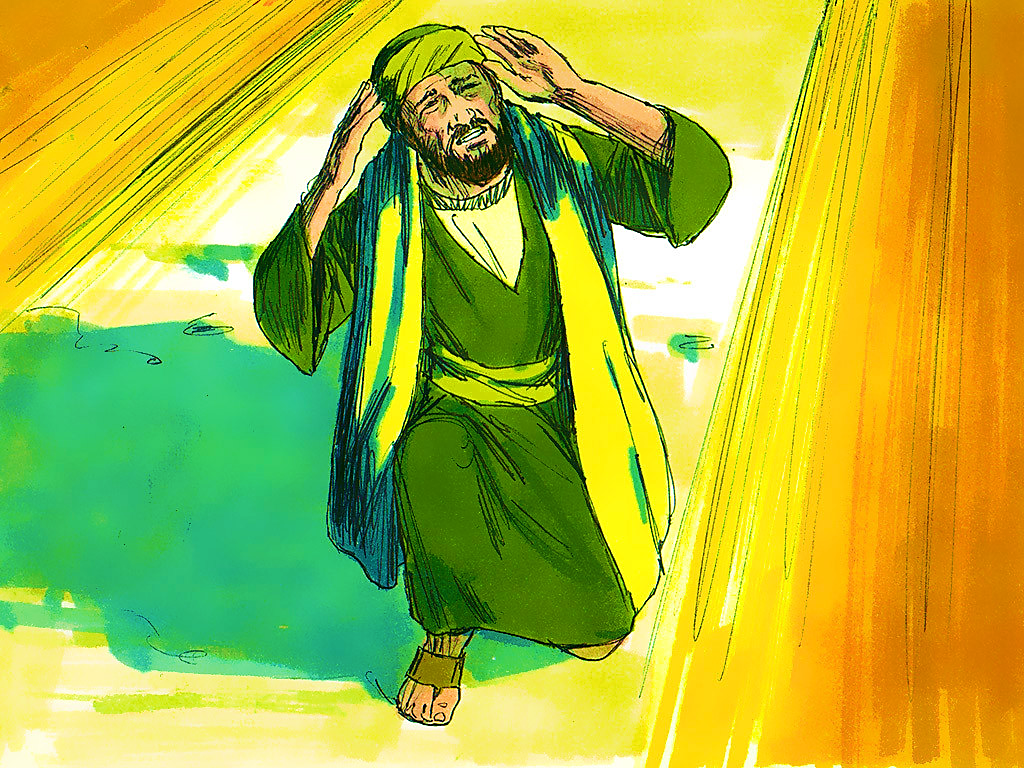 4-3
[Speaker Notes: 4-3]
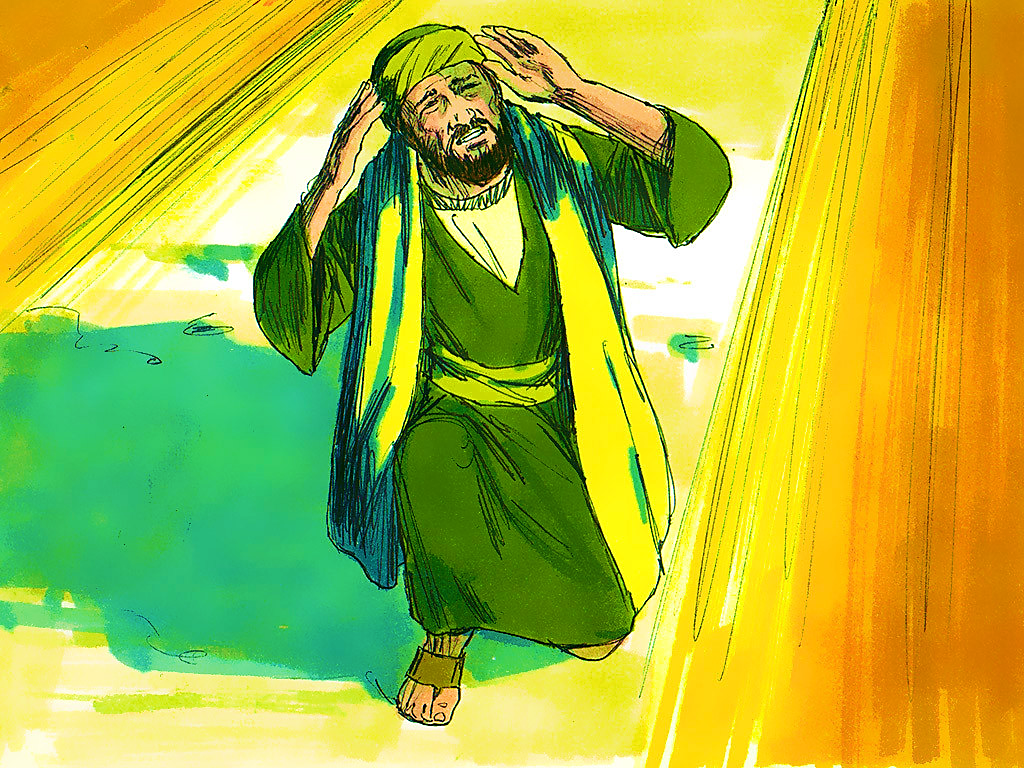 4-3
[Speaker Notes: 4-3]
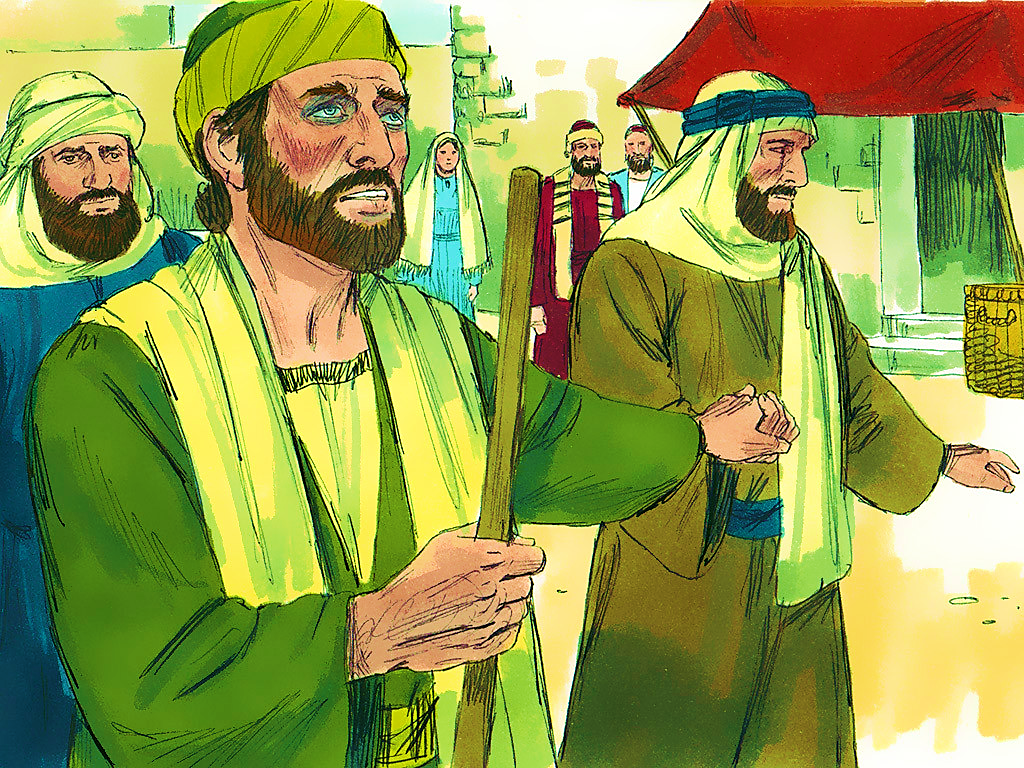 4-4
[Speaker Notes: 4-4]
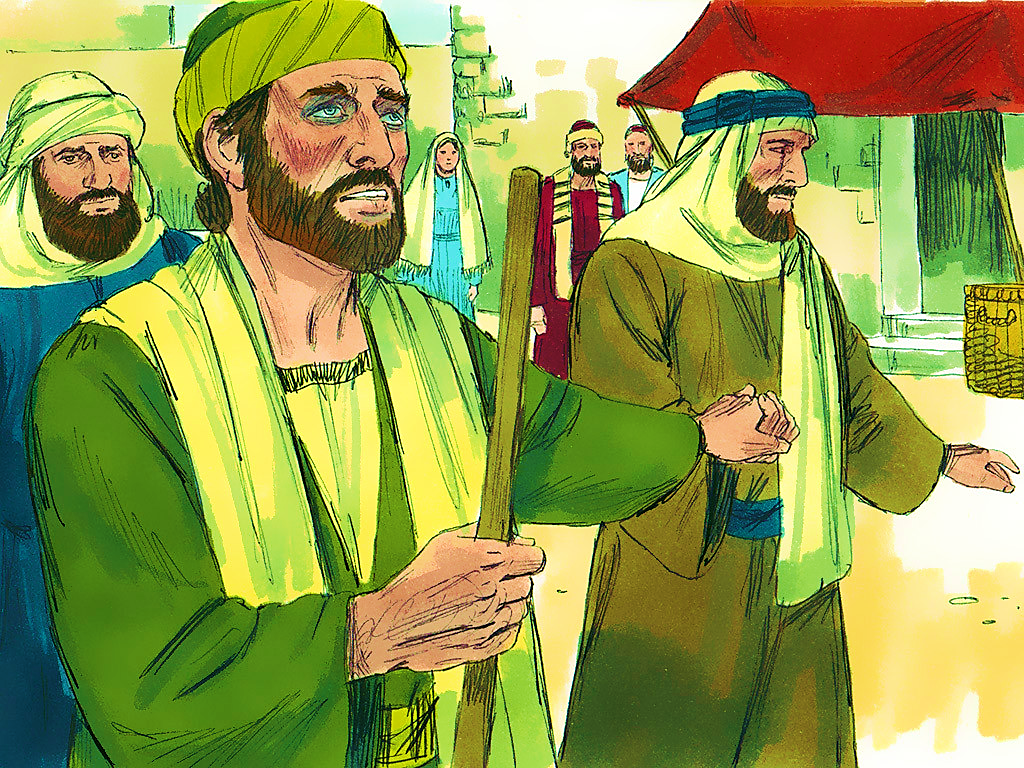 4-4
[Speaker Notes: 4-4]
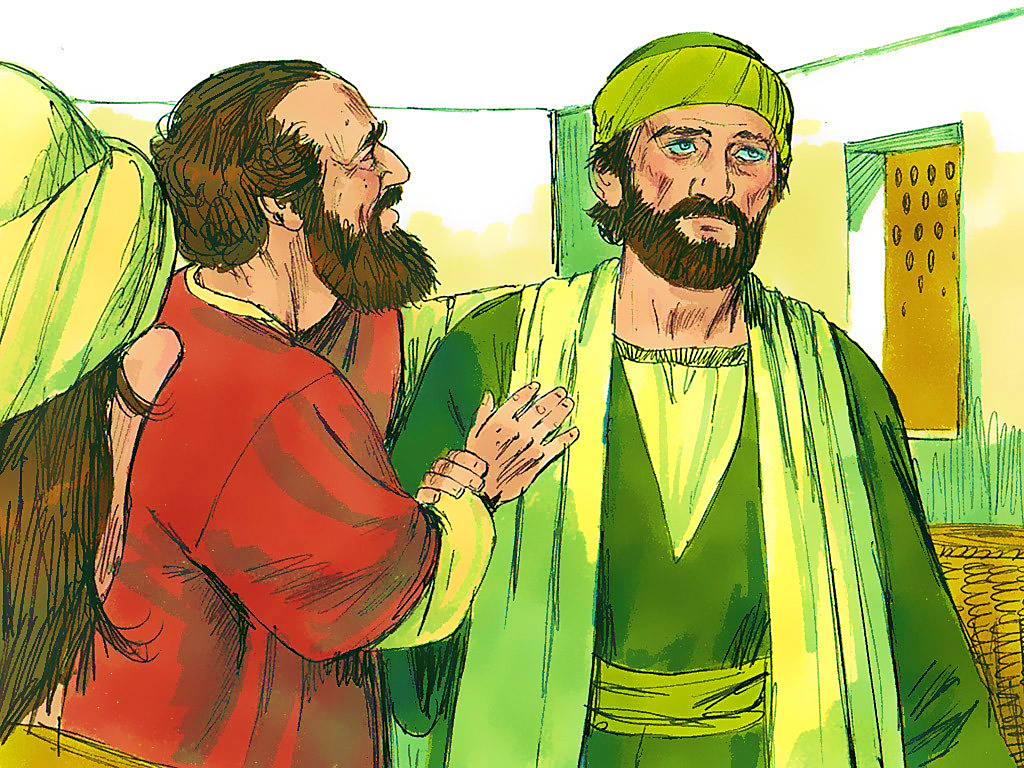 4-5
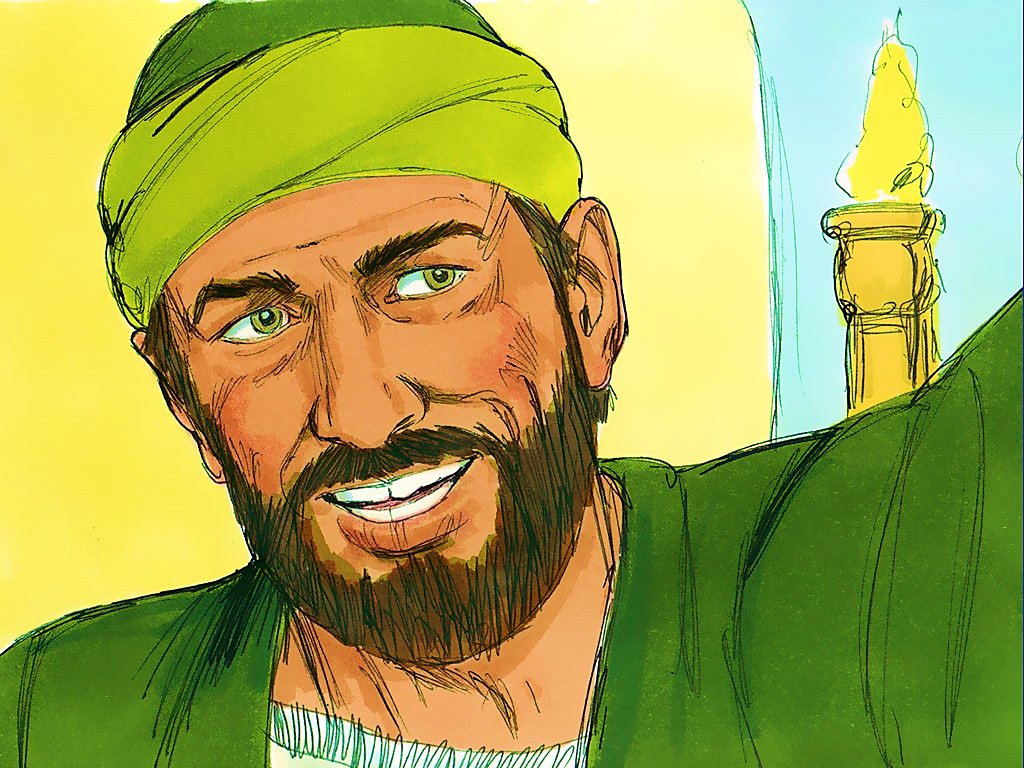 4-6
[Speaker Notes: 4-6]
[Speaker Notes: End Lesson]